Matrix
(Lecture – 4)
Matrices and Determinants:
A matrix is a rectangular array of elements (scalars) from a field. The order, or size, of a matrix is specified by the number of rows and the number of columns, i.e. A an “ m by n “ matrix has m rows and n columns, and the element in the  ith row and jth column is often denoted by aij:
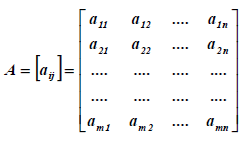 Introduction
A vector is a matrix with a single row (or column) of n elements i.e. the column vector is:



And row vector is:
The matrix is square if the number of rows and columns are equal (i.e. m = n) and the elements aij of a square matrix are called the main diagonal.
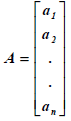 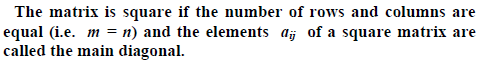 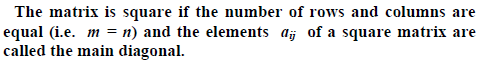 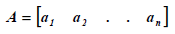 Cont.
With one in each diagonal position and zero else.




Has the elements
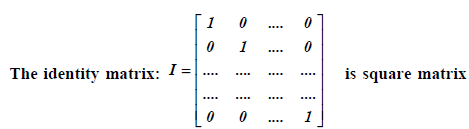 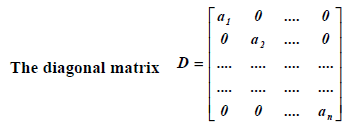 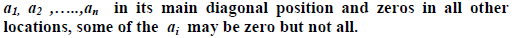 Cont.
An n     n triangular matrix has the pattern:




Upper Triangle Matrix                   Lower Triangle Matrix

The m    n null matrix:

Has zero in each of its position.
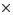 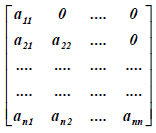 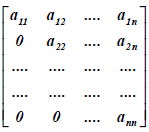 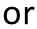 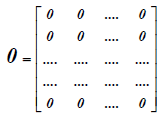 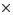 Elementary operations with matrices and vectors:
1- Equality:
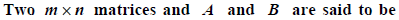 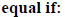 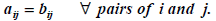 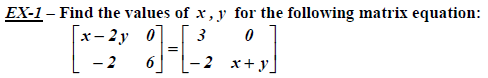 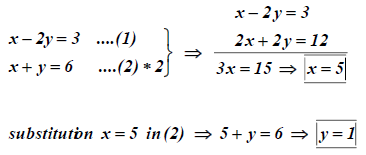 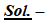 Cont.
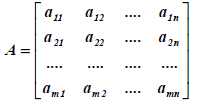 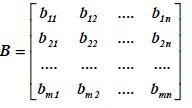 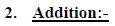 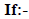 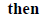 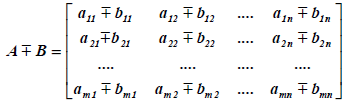 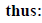 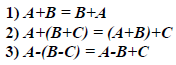 Cont.
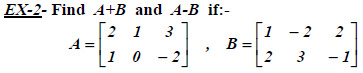 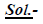 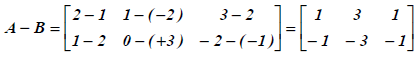 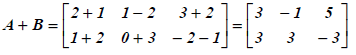 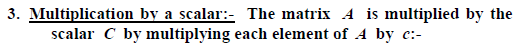 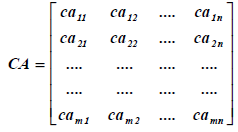 Cont.
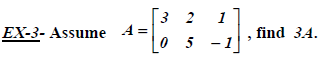 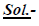 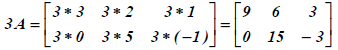 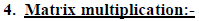 Condition:
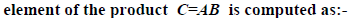 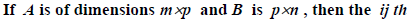 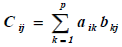 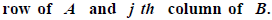 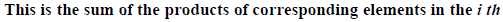 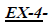 Assume:
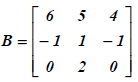 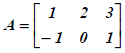 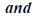 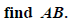 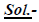 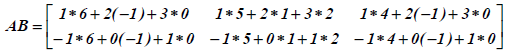 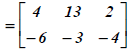 Properties of multiplication:-
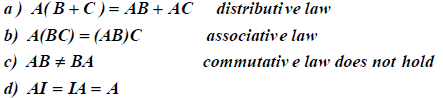 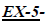 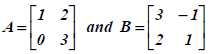 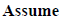 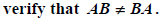 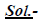 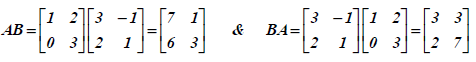 Determinants:
Determinant of A, or 
Calculated from the entries of A in the following way:
For n = 1 , A = [a] →      = a.
For n = 2 ,


For n = 3 ,
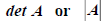 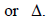 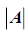 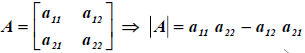 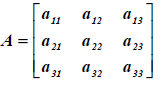 Cont.
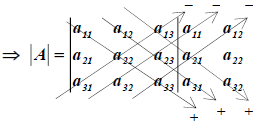 To evaluate the determinant of order 3 or above we define minor and cofactors.
Minors: The minor of the element aij in a matrix A is the determinant of the matrix that remains when the row and column containing aij are deleted. For example, let:
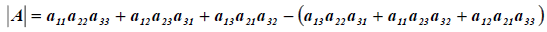 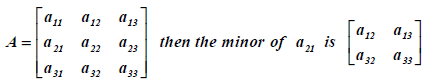 Cont.
Cofactors: is a signed minor. The cofactor of aij is denoted by Aij and is defined as 
The minors and cofactors of a11, a12, a13 of a third order determinant
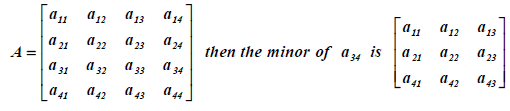 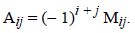 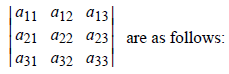 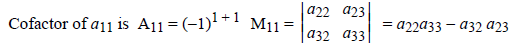 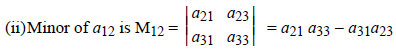 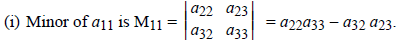 Cont.
A determinant can be expanded using any row or column as given below:


(Expanding by R1)
(Expanding by C1)
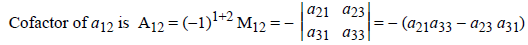 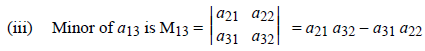 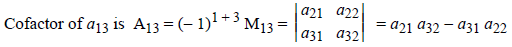 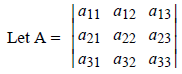 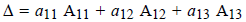 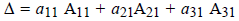 Hw.
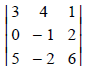 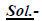 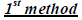 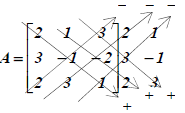 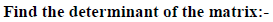 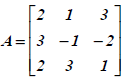 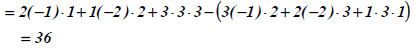 Cont.
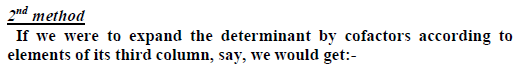 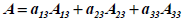 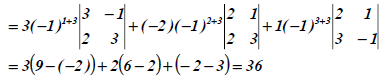 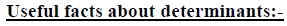 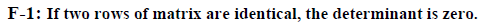 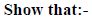 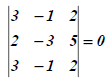 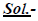 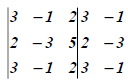 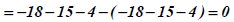 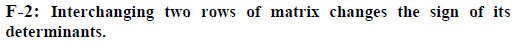 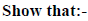 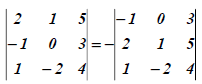 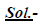 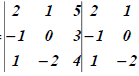 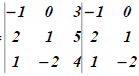 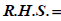 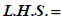 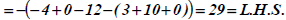 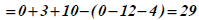 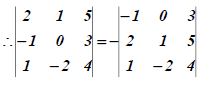 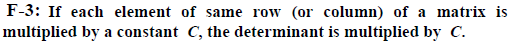 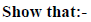 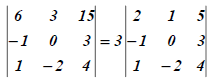 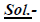 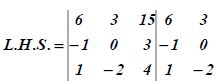 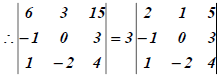 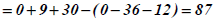 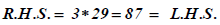 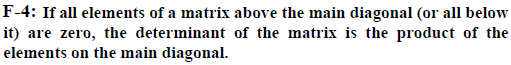 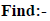 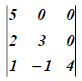 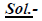 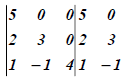 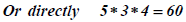 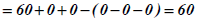 Cramer’s Rule:
When the determinant of the coefficient matrix A of the system 
AX = B is not zero (i.e. |A| ≠ 0) the system has a unique solution that it may be found from the formulas:  


Where |Ai| is the determinant of the matrix, comes from replacing the ith column in A by the column of constant B.
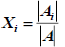 Solve the following linear equation:




AX = B Where
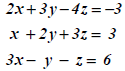 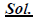 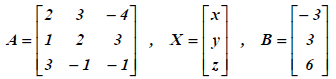 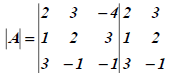 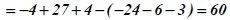 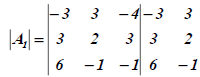 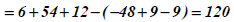 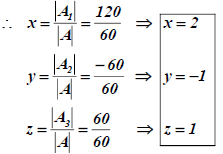 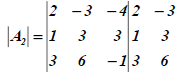 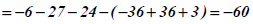 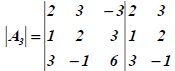 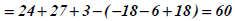 Problems:
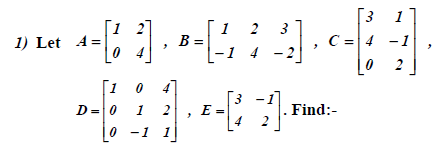 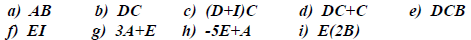 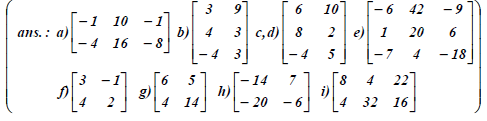